Aligning CTE & Workforce Development
1
Overview
Policymakers emphasized the strategic alignment of Perkins and WIOA throughout the reauthorization process
Perkins V ultimately contains 20 direct references to WIOA (not counting technical amendment), and many more references to constructs from that legislation
A new state planning process presents opportunities to promote coordination and cooperation between CTE programs and workforce and education systems
2
Key Resources
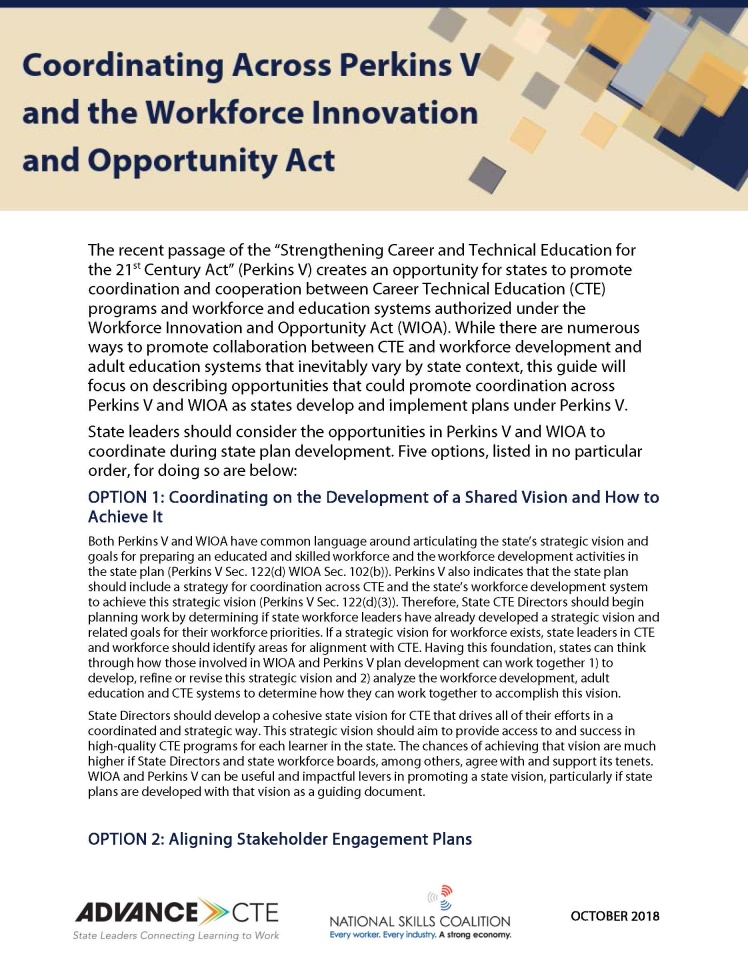 3
Key Definitions
Career pathways
In-demand industry sector or occupation
Industry or sector partnership
Local workforce development board
Out-of-school youth
Out-of-workforce individual
Recognized postsecondary credential
4
Key Legislative Connections
State plan and uses of funds
Local application and uses of funds
Industry connections
Accountability indicators
Wagner-Peyser amendments
Evaluation and research
5
Combined Plan Option
Perkins eligible agencies have the flexibility to decide whether to develop a separate Perkins V plan or a combined state plan under WIOA (Perkins V Sec. 122(b))
Both WIOA plans and Perkins V plans are four years long and plan cycles will align in 2020 (if states choose a one-year Perkins transition plan)
States that submit a combined plan must meet all of the statutory requirements of both Perkins V and WIOA
It is not necessary to submit a combined plan in order to carry out shared planning or implementation activities—this may or may not be the right decision for your state
6
Opportunities for Collaboration
Coordinating on the development of a shared vision and how to achieve it
Aligning stakeholder engagement plans
Aligning use of labor market information
Planning for the implementation of the accountability systems
Leveraging the opportunities afforded by some of the common activities that must be addressed in Perkins V and WIOA state plans
7
Housekeeping
Please complete your evaluations!
Link to Sched agenda with session-related materials: https://perkinsb.sched.com/ 
Virtual resource table: https://careertech.org/perkins-virtual-resource-table
8